«Моя математика» 1 класс
Урок 66
Тема урока: «Решение задач»
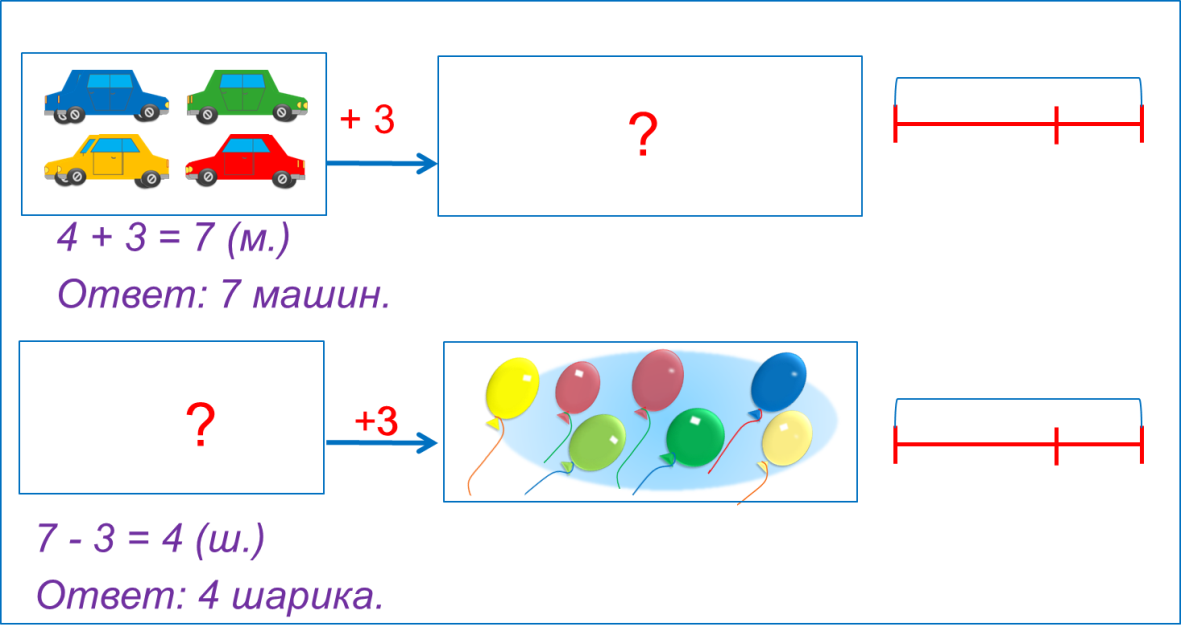 Автор презентации
Татузова Анна Васильевна
http://avtatuzova.ru
учитель 
начальных классов 
г. Москва
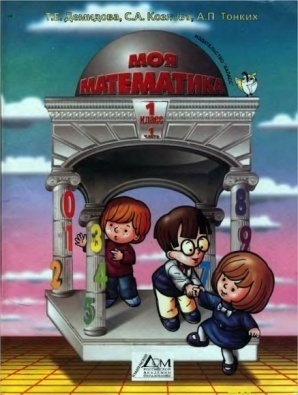 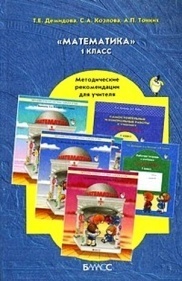 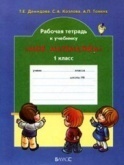 Советы учителю.
Презентация к уроку составлена на основе заданий, расположенных в учебнике. Рекомендую открыть учебник на странице с данным уроком, прочитать задания и просмотреть их в данной презентации в режиме демонстрации.
Внимание!
Некоторые задания можно выполнять интерактивно. Например, продолжить ряд, сравнить или вставить пропущенные числа.  Для этого презентацию надо перевести в режим редактирования.
Урок 66. Решение задач.
МАТЕМАТИКА
1. Петя и Катя придумали задачи и сделали рисунки к ним. Какие это могут быть задачи? Запиши на схеме условие и вопрос. К каждой из схем запиши выражение.
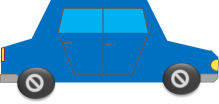 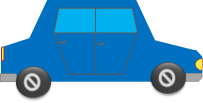 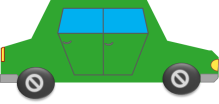 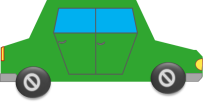 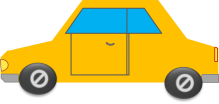 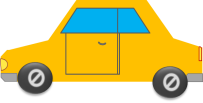 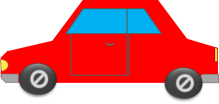 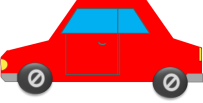 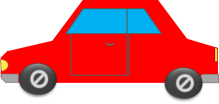 + 3
3
?
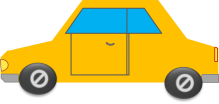 4
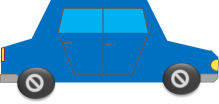 4 + 3 = 7 (м.)
Ответ: 7 машин.
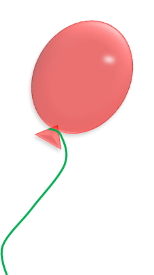 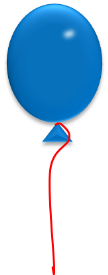 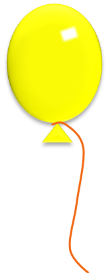 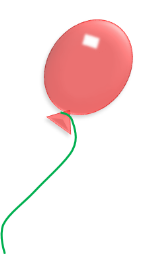 7
?
3
+3
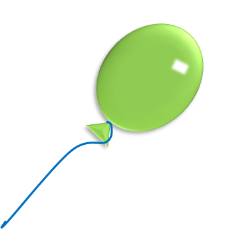 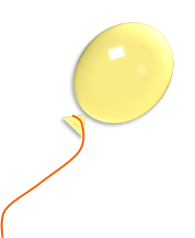 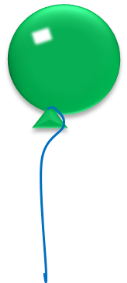 7 - 3 = 4 (ш.)
Ответ: 4 шарика.
Урок 66. Решение задач.
МАТЕМАТИКА
2. Помоги ребятам выбрать к каждой задаче нужную схему. Запиши в тетради решение одной из задач.
У Кати 8 шаров, это на 5 шаров больше, чем у Пети. Сколько шаров у Пети?
6
2
Л.
8
У Лены 10 шоколадок, а у Вовы 7 шоколадок. На сколько  у Вовы меньше шоколадок, чем  у Лены?
Внимание!
Данное задание можно выполнять интерактивно.  Во время демонстрации навести курсор на  нужную фигуру до появления ладошки. Кликнуть!
?
5
К.
?
10
У Пети  6 подарков, это на 2 меньше, чем у Вовы. Сколько подарков у Вовы?
?
7
В.
Урок 66. Решение задач.
МАТЕМАТИКА
2. Помоги ребятам выбрать к каждой задаче нужную схему. Запиши в тетради решение одной из задач.
У Кати 8 шаров, это на 5 шаров больше, чем у Пети. Сколько шаров у Пети?
6
2
Л.
8
У Лены 10 шоколадок, а у Вовы 7 шоколадок. На сколько  у Вовы меньше шоколадок, чем  у Лены?
Внимание!
Данное задание можно выполнять интерактивно.  Во время демонстрации навести курсор на  нужную фигуру до появления ладошки. Кликнуть!
?
5
К.
?
10
У Пети  6 подарков, это на 2 меньше, чем у Вовы. Сколько подарков у Вовы?
?
7
В.
Урок 66. Решение задач.
МАТЕМАТИКА
2. Помоги ребятам выбрать к каждой задаче нужную схему. Запиши в тетради решение одной из задач.
У Кати 8 шаров, это на 5 шаров больше, чем у Пети. Сколько шаров у Пети?
6
2
Л.
8
У Лены 10 шоколадок, а у Вовы 7 шоколадок. На сколько  у Вовы меньше шоколадок, чем  у Лены?
Внимание!
Данное задание можно выполнять интерактивно.  Во время демонстрации навести курсор на  нужную фигуру до появления ладошки. Кликнуть!
?
5
К.
?
10
У Пети  6 подарков, это на 2 меньше, чем у Вовы. Сколько подарков у Вовы?
?
7
В.
Урок 66. Решение задач.
МАТЕМАТИКА
2. Помоги ребятам выбрать к каждой задаче нужную схему. Запиши в тетради решение одной из задач.
У Кати 8 шаров, это на 5 шаров больше, чем у Пети. Сколько шаров у Пети?
6
2
Л.
8
У Лены 10 шоколадок, а у Вовы 7 шоколадок. На сколько  у Вовы меньше шоколадок, чем  у Лены?
?
5
К.
?
10 – 7 = 3 (ш.)
10
У Пети  6 подарков, это на 2 меньше, чем у Вовы. Сколько подарков у Вовы?
?
7
В.
Урок 66. Решение задач.
МАТЕМАТИКА
4. Найди значения выражений.
10 – 6 – 2 =
6 + 3 – 7 =
9 – 4  + 3 =
4 + 4 + 2 =
9 + 1 – 5 =
8 – 5 + 2 =
Внимание!
Данное задание можно выполнить интерактивно. Для этого презентацию надо перевести в режим редактирования.
10
10
10
10
1
1
2
2
3
3
4
5
5
6
6
7
8
8
9
9
2
Урок 66. Решение задач.
МАТЕМАТИКА
4. Найди значения выражений.
10 – 6 – 2 =
2
6 + 3 – 7 =
2
9 – 4  + 3 =
8
4 + 4 + 2 =
9 + 1 – 5 =
8 – 5 + 2 =
10
5
5
ПРОВЕРЬ!
10
10
10
10
1
1
2
2
3
3
4
5
5
6
6
7
8
8
9
9
2
Урок 66. Решение задач.
МАТЕМАТИКА
6*. Помоги Пете выстроить числа по порядку: от наибольшего к наименьшему.
8
5
9
0
1
6
2
7
3
10
4
Внимание!
Данное задание можно выполнить интерактивно. Для этого презентацию надо перевести в режим редактирования.
Урок 66. Решение задач.
МАТЕМАТИКА
6*. Помоги Пете выстроить числа по порядку: от наибольшего к наименьшему.
8
5
9
0
1
6
2
7
3
10
4
МАТЕМАТИКА
Спасибо!